Clean Water, Water Services and Wastewater Legislation
Bill C-61, First Nations Clean Water Act
Opening Remarks
Brendan Mitchell
Newfoundland Regional Chief 
Infrastructure Portfolio
Overview and Background
Julie Pellerin, Senior Director
Economic Development and Infrastructure Branch (AFN)
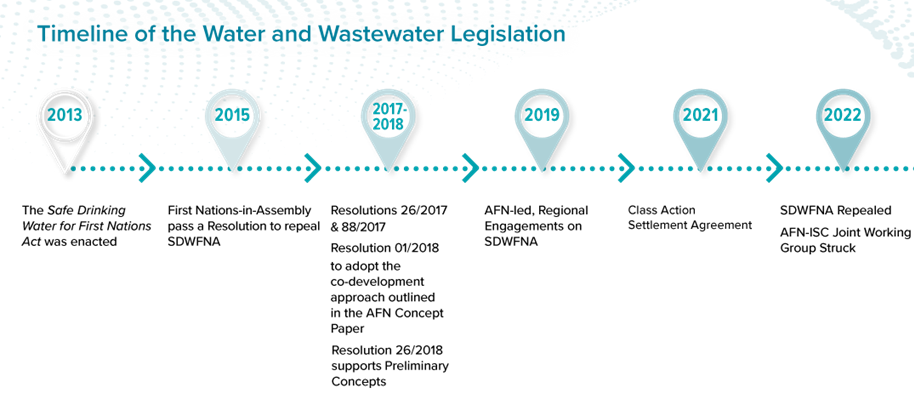 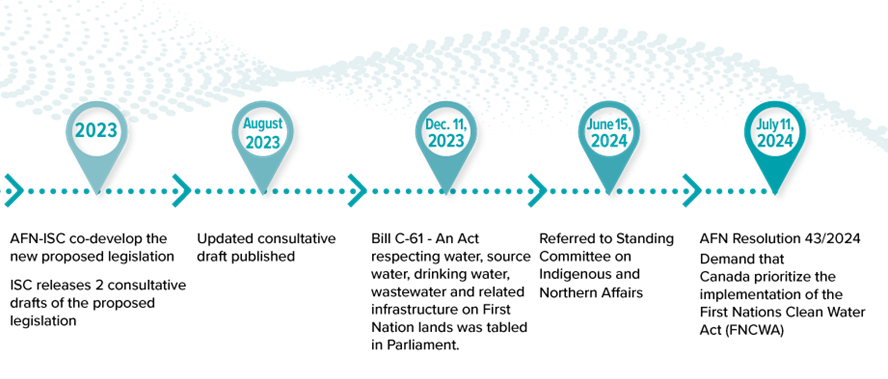 Legislative Process and Amendments Update
Chris Rapson
AFN In-House Legal Counsel
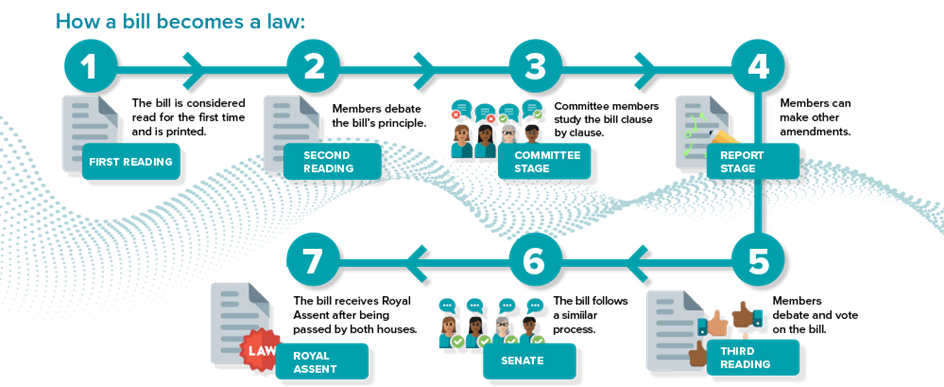 Key Areas of Bill C-61
Amendments to Bill C-61
AFN's INAN Committee Submission and Appearance – Key Points
First Nations Jurisdiction on- and off-reserve
Defining "Protection Zones" and coordinating laws in them
Firm commitments vs. Canada's "best efforts"
Protecting water quantity for various uses
Protecting First Nations from liability

INAN Committee's Amendments to Bill C-61
Update based on current status
Next Steps
Questions?
Thank YouMerci